Research Paper Presentation 


On


To Develop Nobel Prize “Quantum  Dot” Theory 
By Verilog Programming & Verify by Test Bench Programming



MR. SATYENDRA PRASAD
mathworktech@gmail.com





Dr. A.P.J. Abdul Kalam Technical University, Lucknow
Outline
Introduction                                                           
Quantum Dot
Interface Diagram
Interface between Equation and Verilog Programming
Interface between Equation and Test Bench Programming
Graphical Parameter
Bit Table for Quantum Dot equation
Software
Verification
Epwave form
Conclusion
References
Introduction
Quantum dots, also called semiconductor nanocrystals.

It is semiconductor particles a few nanometres in size.

It have optical and electronic properties that differ from those of larger particles.

 As a result of quantum mechanical effects. 

They are a central topic in nanotechnology and materials science
Quantum Dot Theory
Quantum dots are theoretically described as a point-like, or zero dimensional entity. 

Most of their properties depend on the dimensions, shape, and materials of which Quantum Dot are made.

 Quantum Dot present different thermodynamic properties from their bulk materials.

One of these effects is melting-point depression. 

Optical properties of spherical metallic Quantum Dot are well described
Quantum Dot Equation
The radius of the quantum dot affects the wavelength of the emitted light due to quantum confinement.

 This equation describes the effect of changing the radius of the quantum dot on the wavelength λ of the emitted light.

Emission energy :
   
                                                ΔE = hc/λ

 		             ΔE =K/λ

                   where c is the speed of light
                               hc=K constant
Interface Diagram
Interface between Equation and Verilog Programming


It is an interfacing the equation parameter to Verilog parameter.
	Now 
 
       	   k =A
     	   λ =B
     	 ΔE =Res
     	  Width = 8 bit
            Input width A = 8 bit
            Input width B = B bit;
            Output width Res = 8 bit;
 
 
	    These are the interchange parameter for Verilog Programming.
Interface between Equation and Test Bench Programming
 
It is an interfacing the equation parameter to Test Bench parameter.
	Now 
 
        k =A
        λ =B
        ΔE =Res
        WIDTH = 8 bit
        Input width A = 8 bit
        Input width B = B bit;
        Output width Res = 8 bit;

 
               These are the interchange parameter for Test Bench Programming.
Graphical Parameter
K=h*c
Parameter  Analysis for  Wavelength
  	  50000Unit =100 nm
	100000Unit = 200nm
	150000Unit = 300nm
	200000Unit = 400nm
	250000Unit = 500nm







ΔE =K/λ
Demonstration Graph (K vs. λ)
0                   100             200            300           400        500
Wavelength(λ) nm
Energy (E)
ΔE  vs. λ
0                   100             200            300           400        500
Wavelength(λ) nm
Quantum Dot generation
Calculation of constant (h*c)
	K=h*c=6.626*10^(-34)*3*10*(8)
	K =1.98*10^(-25) m^(3)*kg/s^(2)
   	   ~ 2*10^(-25) m^(3)*kg/s^(2)


Parameter  Analysis for  constant (k)
	0.5Unit =1.98*10^(-25) m^(3)*kg/s^(2)
	1Unit =5000*1.98*10^(-25) m^(3)*kg/s^(2)
	
Parameter  Analysis for  Wavelength
  	  50000Unit = 500nm
	100000Unit = 400nm
	150000Unit = 300nm
	200000Unit = 200nm
	250000Unit = 100nm
ΔE = hc/λ

	=>ΔE =K/λ 

	where k=h*c
	800nm (1nm=10^(-9)m

	ΔE =1.98*10^(-25) m^(3)*kg/s^(2)/800*10^(-9)m
	ΔE =0.002475 *10^(-34) J
	ΔE =2.475*10^(-37) J
Bit Table for Quantum Dot equation
This table generated from Attosecond pulse generation equation
Software
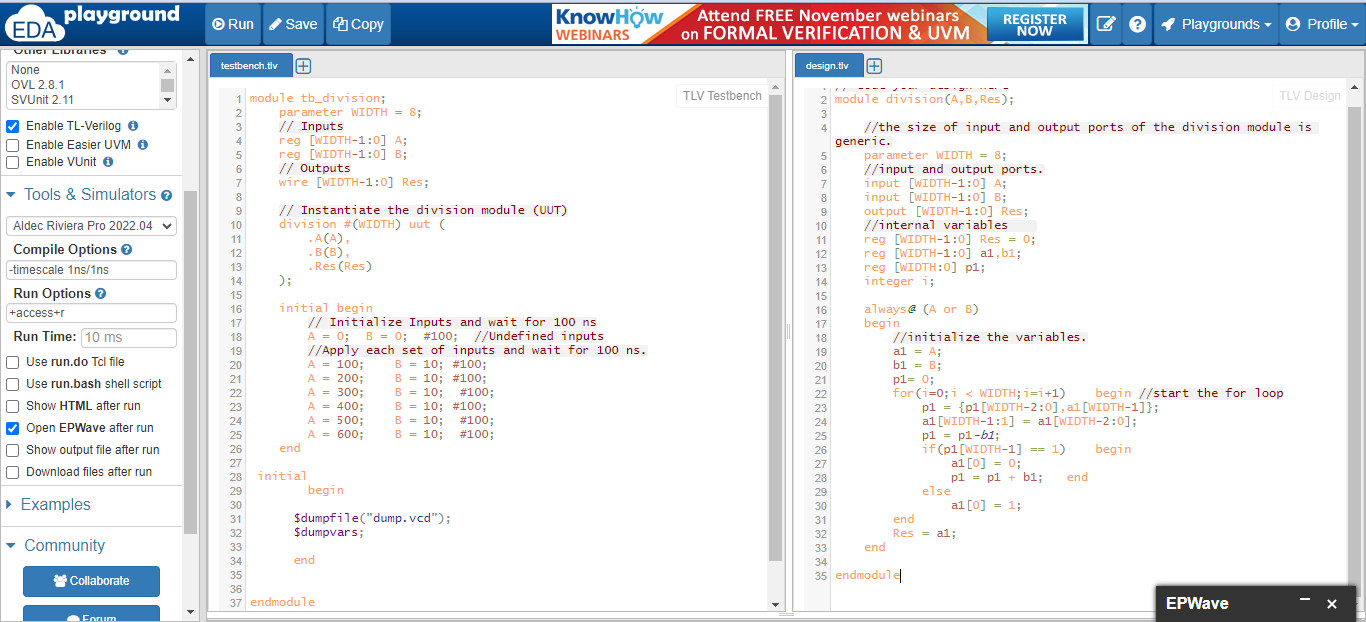 Verification
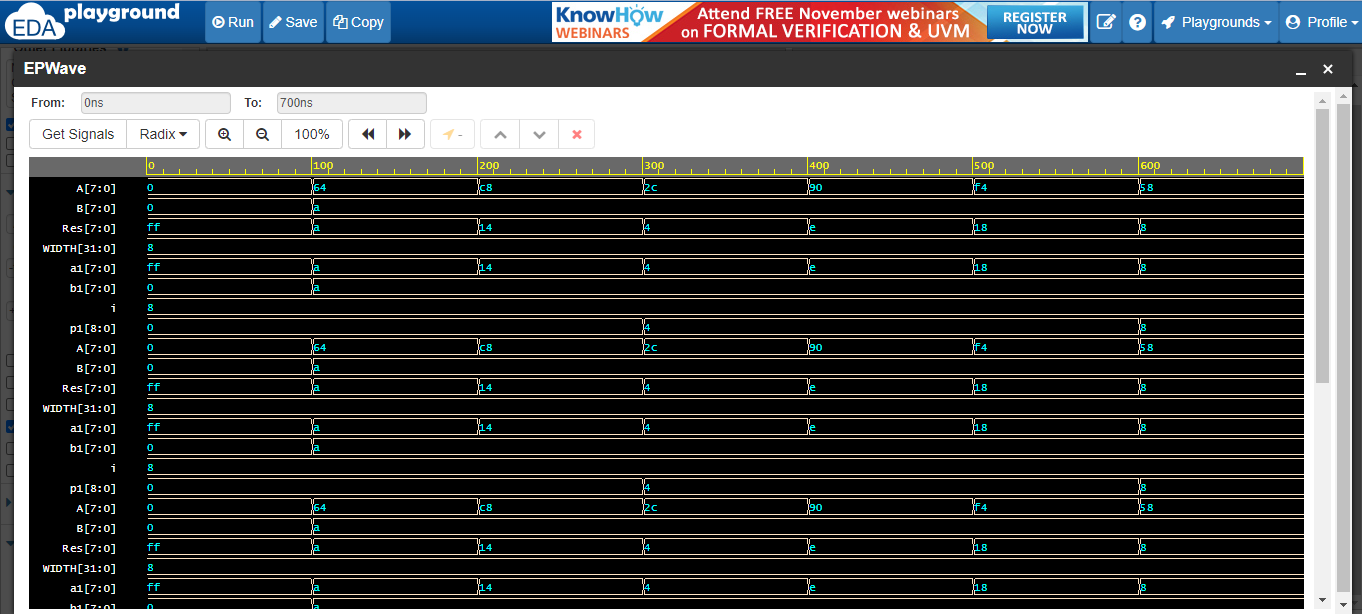 Epwave form
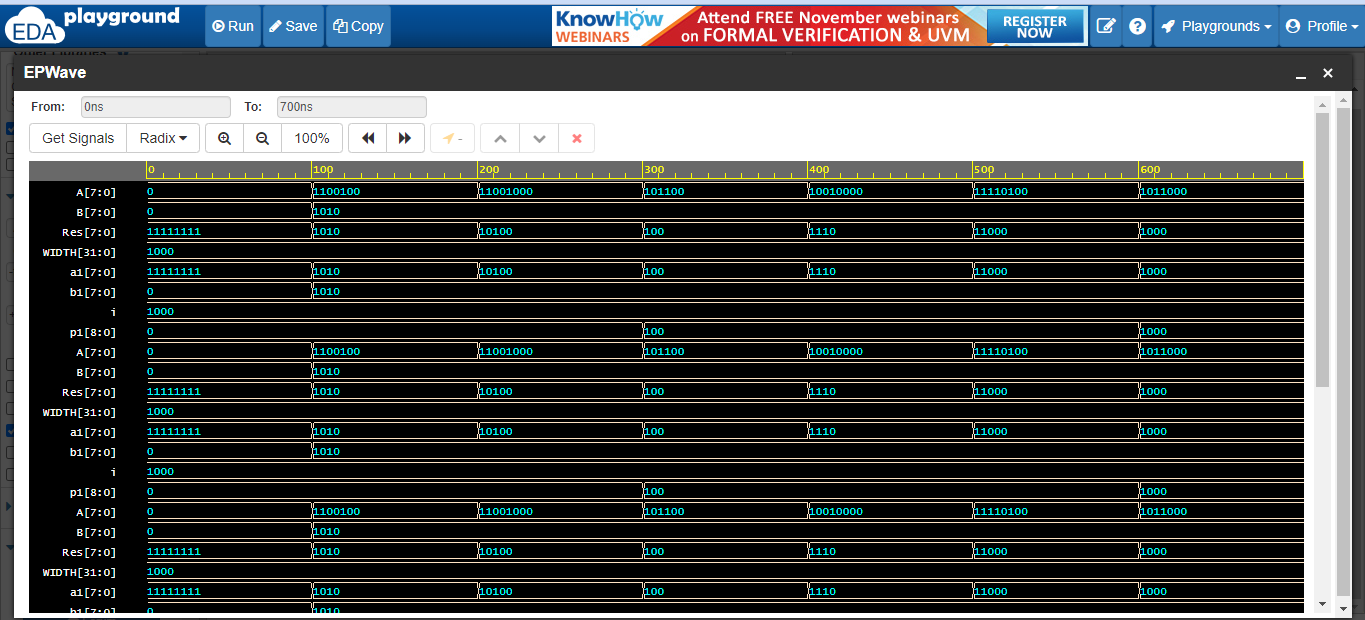 Conclusion
 
For Verilog Output:
	Input of the Simulation is show in wave form. 
	Output of the Simulation is show in wave form.


For Test Bench Verification:
	Input of Test Bench Verification  is show in wave form.
	Output of Test Bench Verification is show in wave form.
References
"The Nobel Prize in Chemistry 2023". NobelPrize.org. Retrieved 6 October 2023.

https://www.nobelprize.org/prizes/chemistry/2023/popular-information/

Palma, Jasmine; Wang, Austin H. (6 October 2023). "One Small Quantum Dot, One Giant Leap for Nanoscience: Moungi Bawendi '82 Wins Nobel Prize in Chemistry". The Harvard Crimson.
https://en.wikipedia.org/wiki/Brus_equation